Zuallererst möchte ich euch sehr gerne kennenlernen!

Wie ist dein Name und wie alt bist du?
Was sind deine Hobbies? 
Was ist dein Lieblingsfach?
Welche Sprachen sprichst du?
Seit wann sprichst du Deutsch?
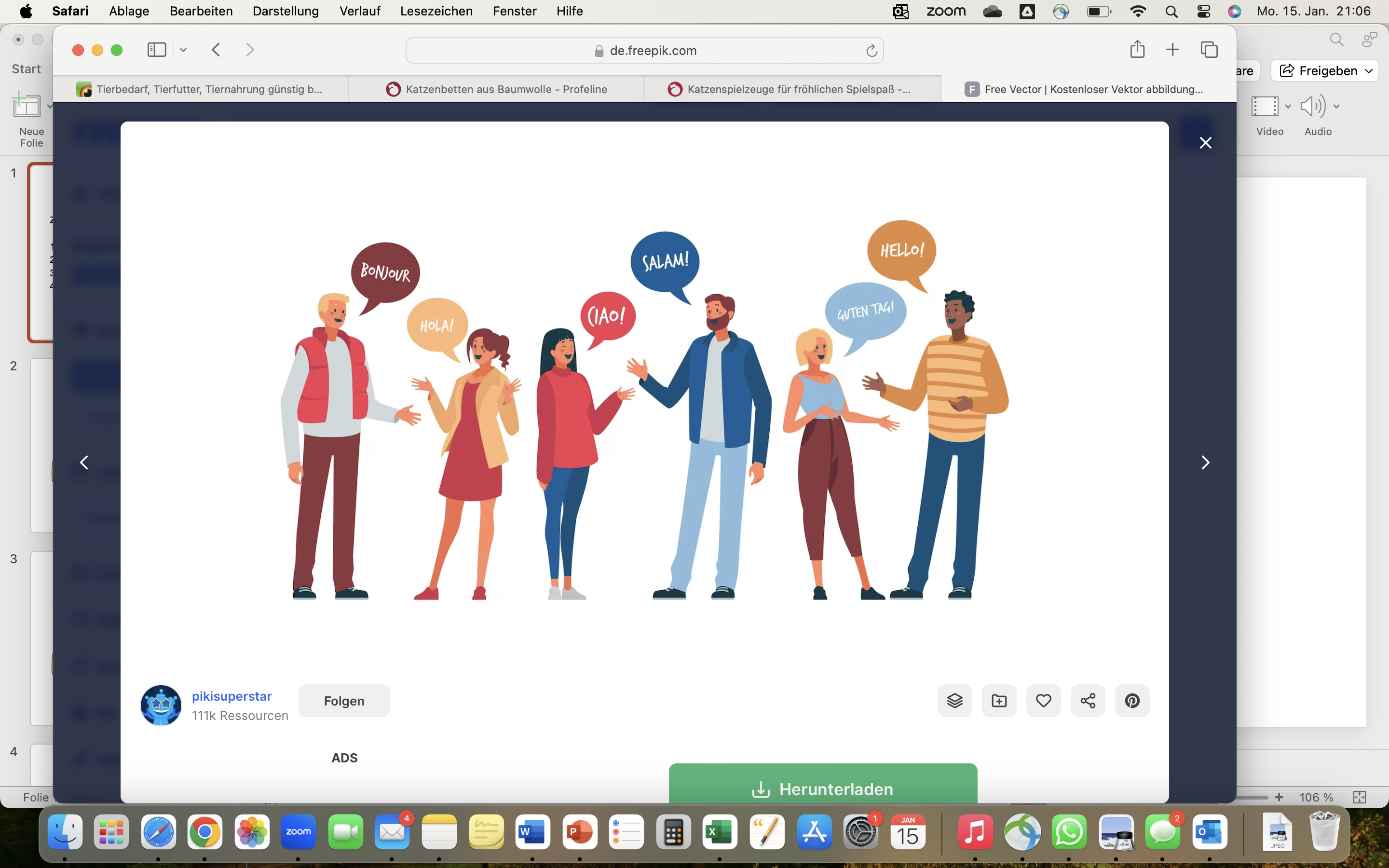 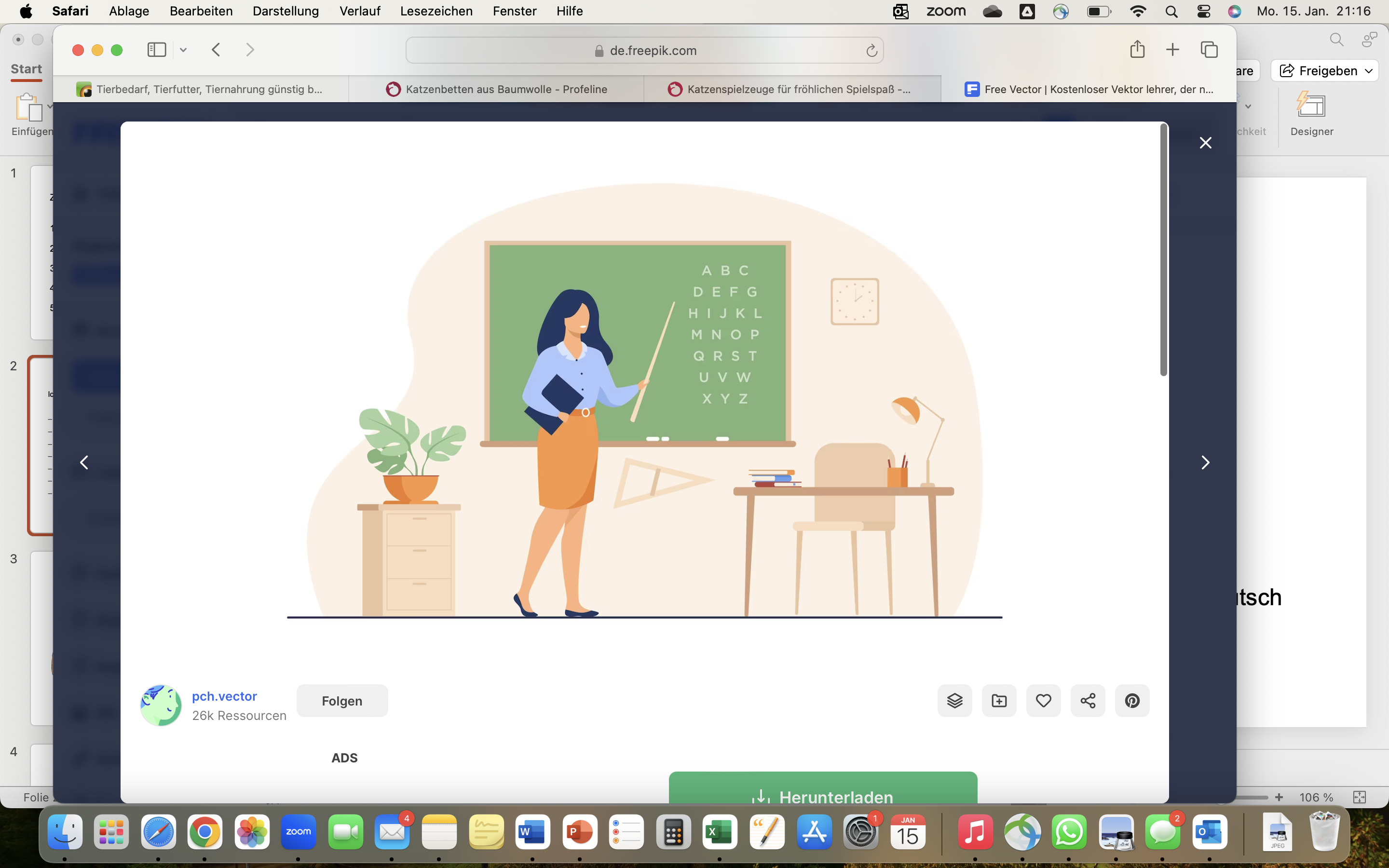 Ich…

 bin Frau Cicek
 bin 31 Jahre alt
 wohne in Berlin
 habe einen 3-jährigen Sohn
 spreche die Sprachen Türkisch (Erstsprache) und Deutsch (Zweitsprache)
 bin Studentin der Universität Potsdam
 bin angehende Lehrerin für die Fächer Wirtschaft-Arbeits-Technik und Deutsch 
    (7. – 10. Klassenstufe)
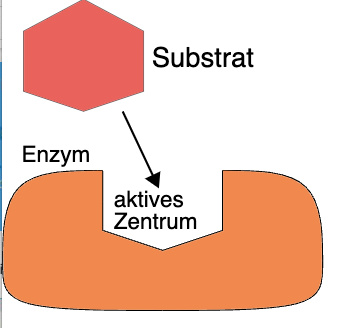 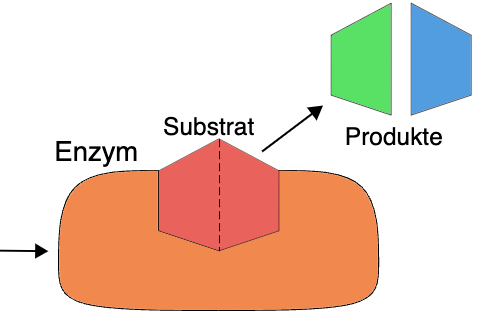 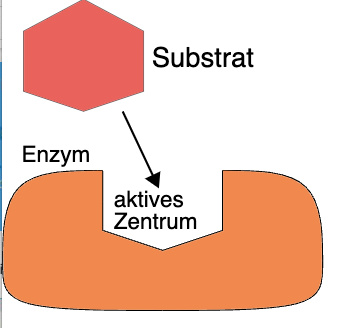 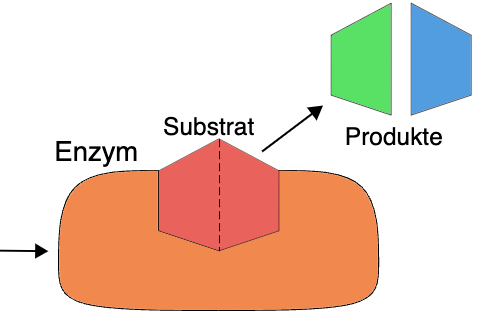 Enzym
Enzym
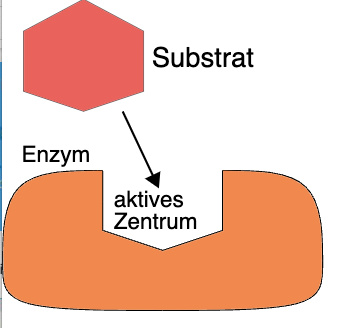 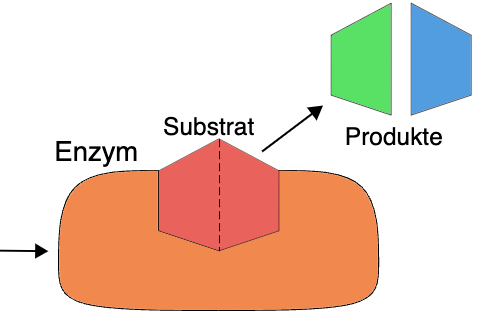 aktives Zentrum
Enzym
Enzym
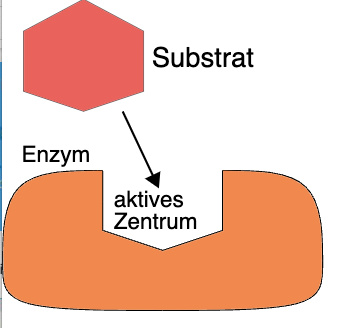 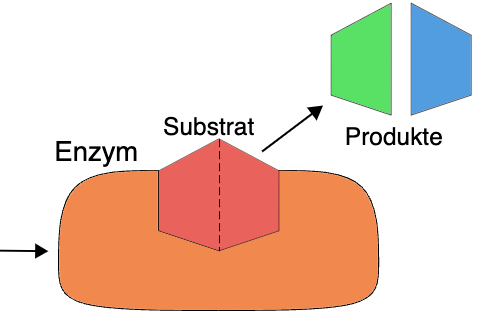 Substrat
Substrat
aktives Zentrum
Enzym
Enzym
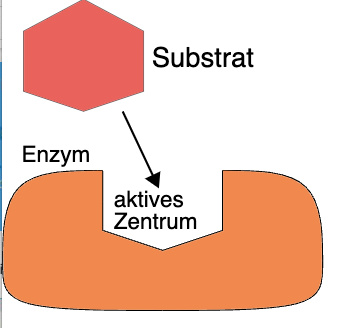 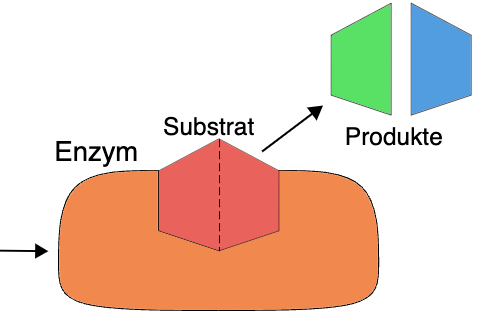 Substrat
Substrat
Produkte
aktives Zentrum
Enzym
Enzym
Das Enzym bindet sich an ein Substrat, das die spezifische chemische Reaktion katalysiert.
Die Bindung erfolgt an der aktiven Stelle des Enzyms.
Sobald das Substrat gebunden ist, verändert das Enzym seine Struktur, um die chemische Reaktion zu erleichtern.
Nachdem die Reaktion abgeschlossen ist, trennt sich das Enzym vom Produkt.
Das Enzym ist nun wieder für weitere Reaktionen verfügbar.
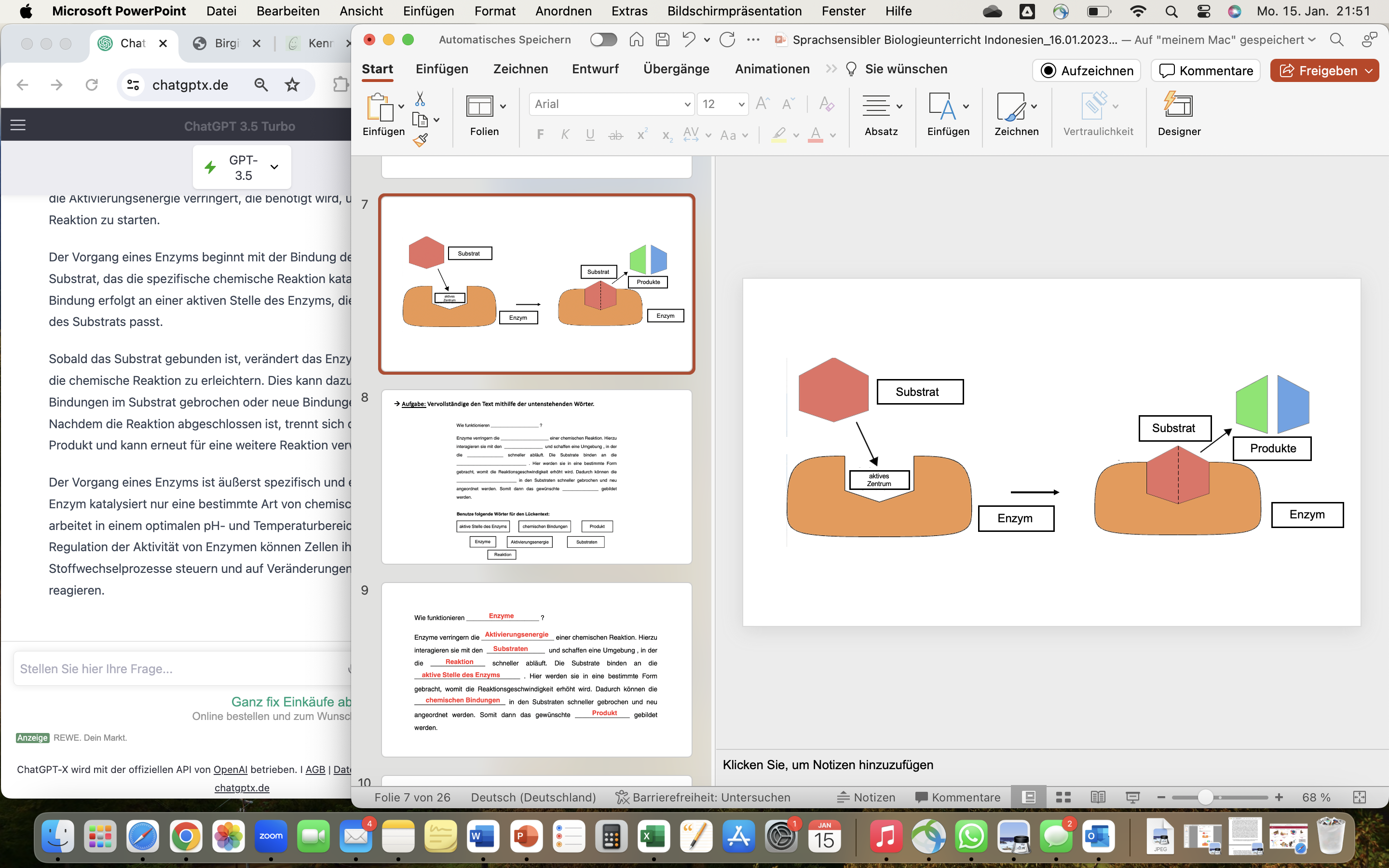  Aufgabe: Vervollständige den Text mithilfe der untenstehenden Wörter.
(5 Minuten)
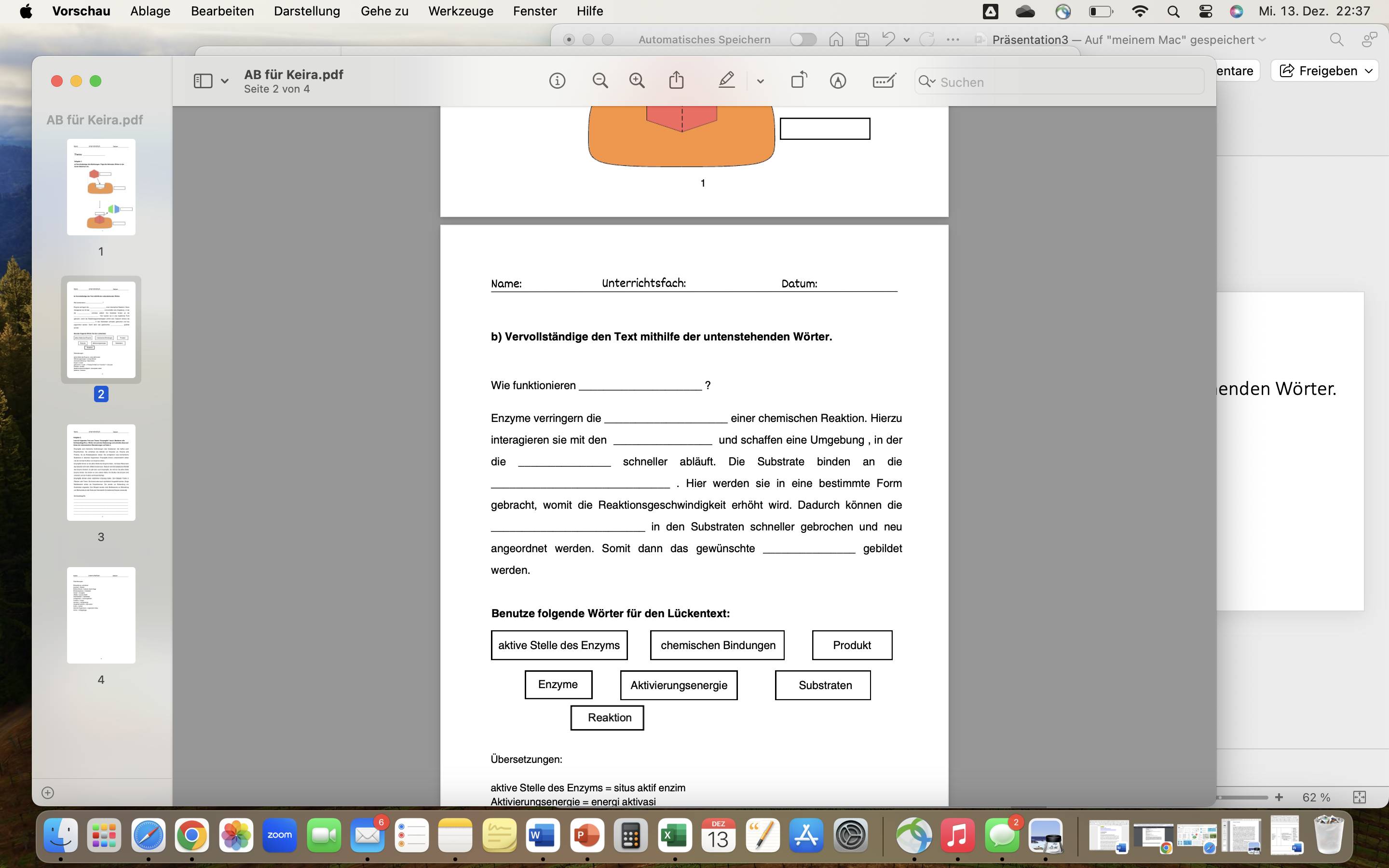 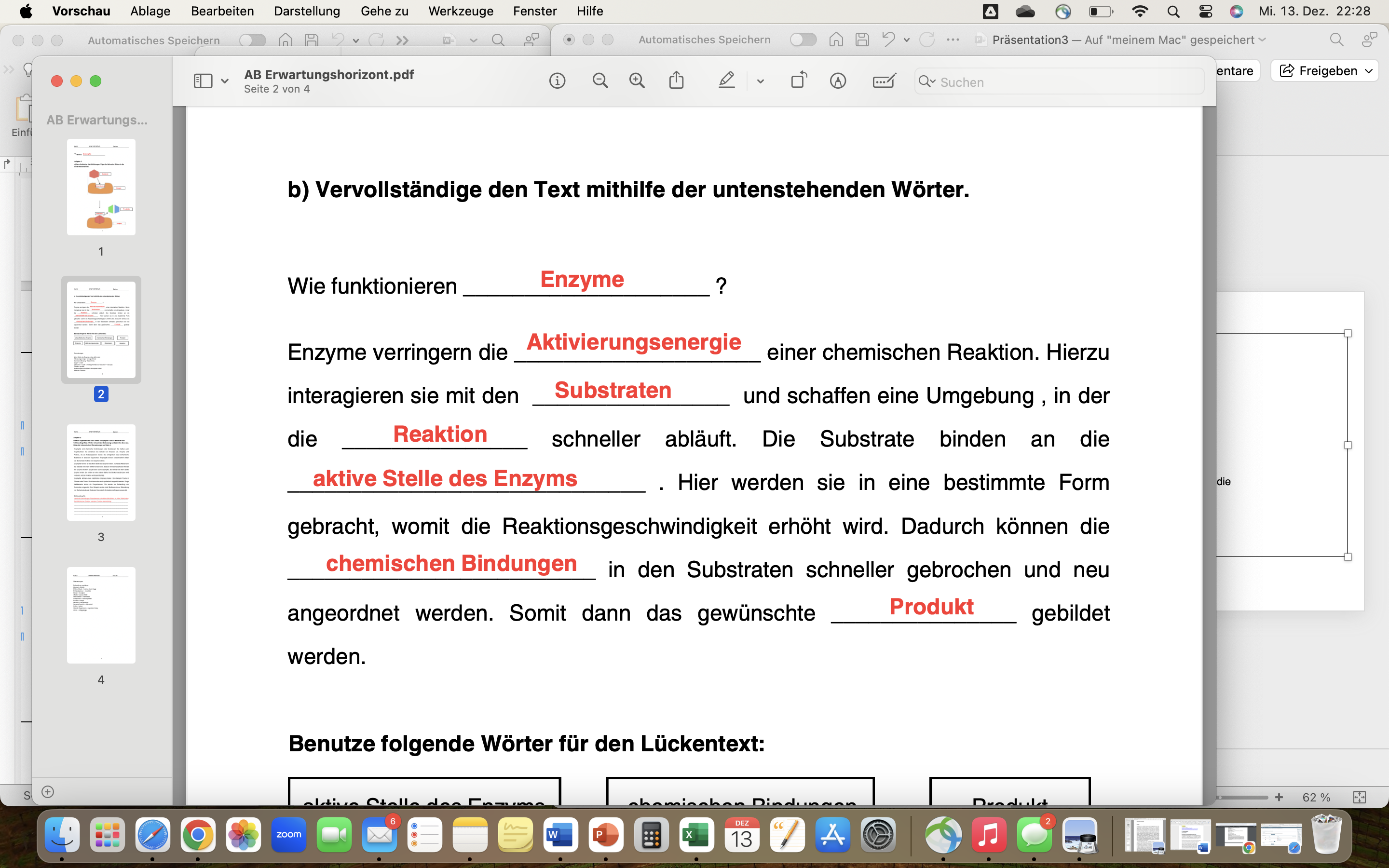 Was ist ein Gift und was bewirkt es?
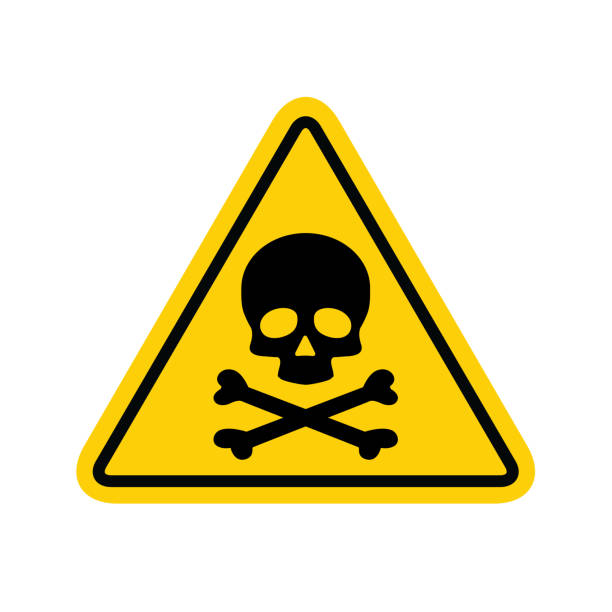 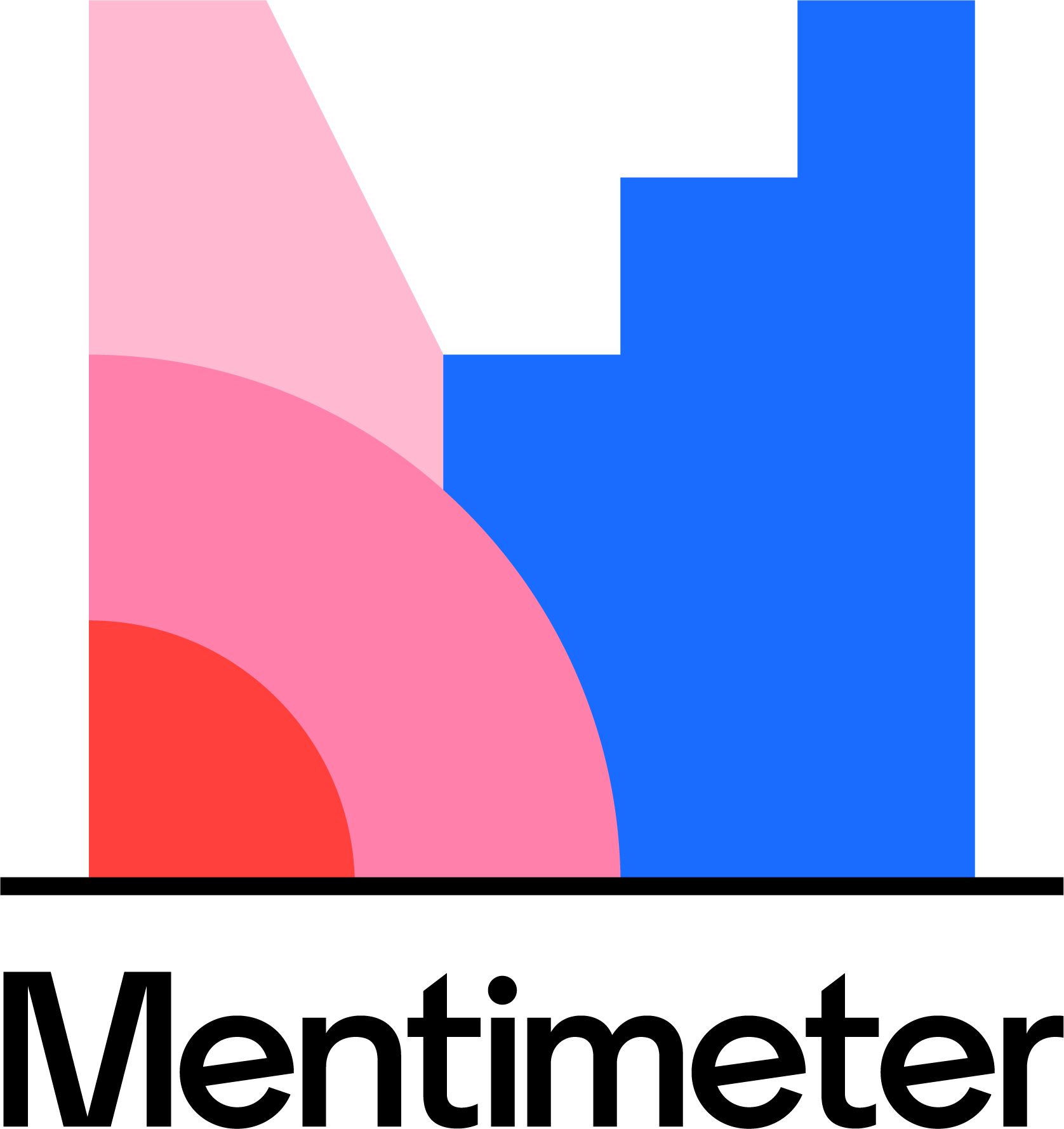 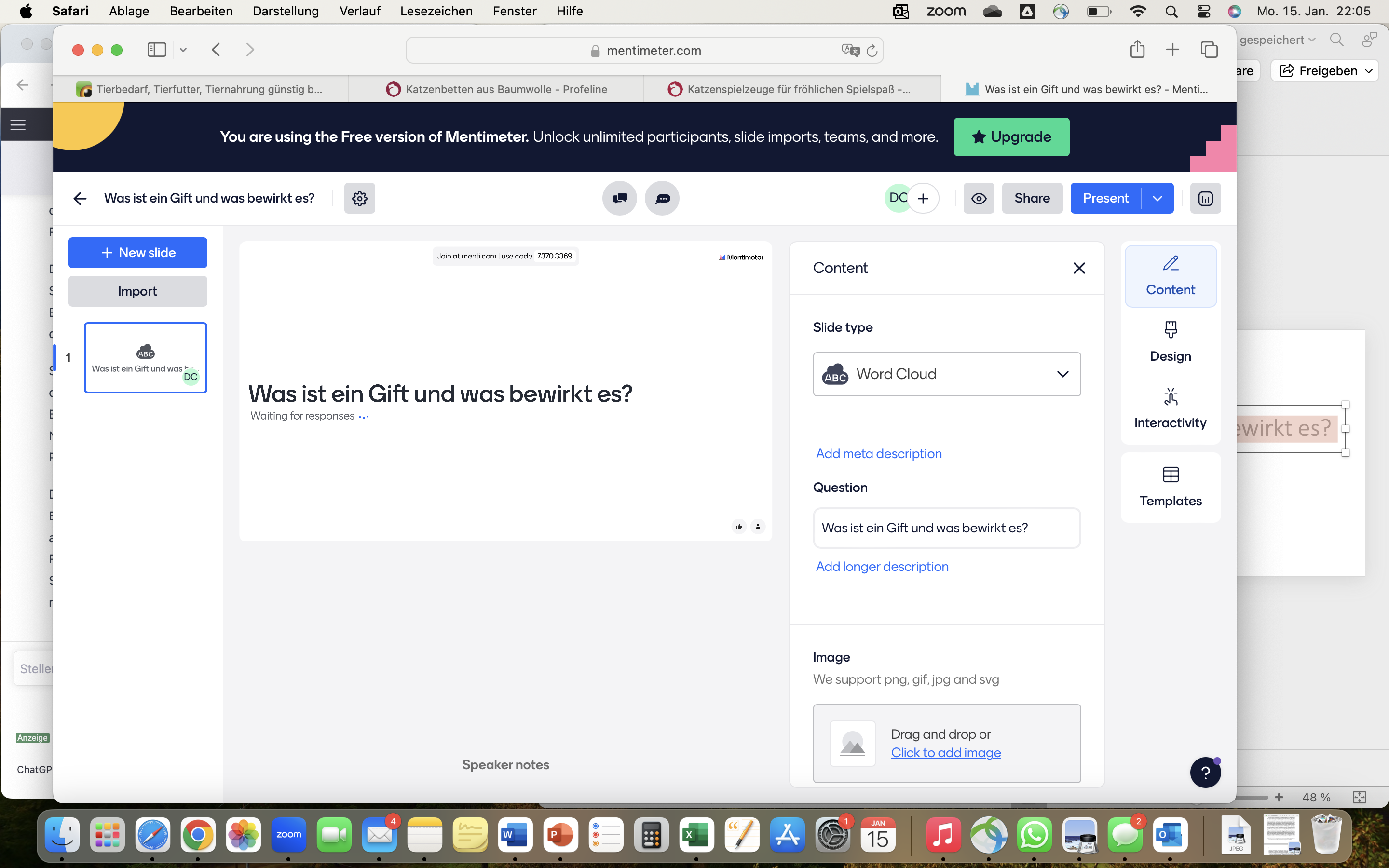 Thema der Stunde: Enzymgifte (auch: Enzymhemmer)
Nomen: der Hemmer
Adjektiv: hemmen = menghalangi
 Aufgabe: (10 Minuten)Lese dir den Text zum Thema “Enzymgifte” durch. Markieren alleSchlüsselbegriffe (= Wörter mit zentraler Bedeutung) und schreibe diese auf.
Einzelarbeit
 Ergebnisse vergleichen   Arjuna + Cailtlyn
                                                    Chi Hang + Chava + Keira
 Aufgabe: Lese dir den Text zum Thema “Enzymgifte” durch. Markieren alleSchlüsselbegriffe (= Wörter mit zentraler Bedeutung) und schreibe diese auf.
chemische Verbindungen
Enzymhemmer
schränken Aktivität ein / beeinträchtigen Aktivität
an aktive Stelle binden
Aktivität blockiert
Struktur verändert
Funktion / Funktionalität beeinträchtigt
Das Enzym-Quiz
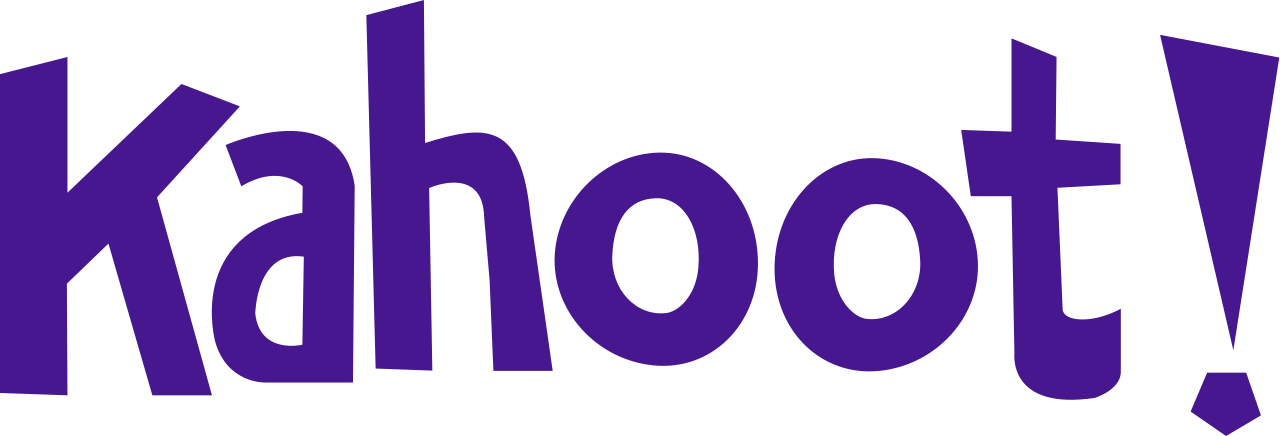 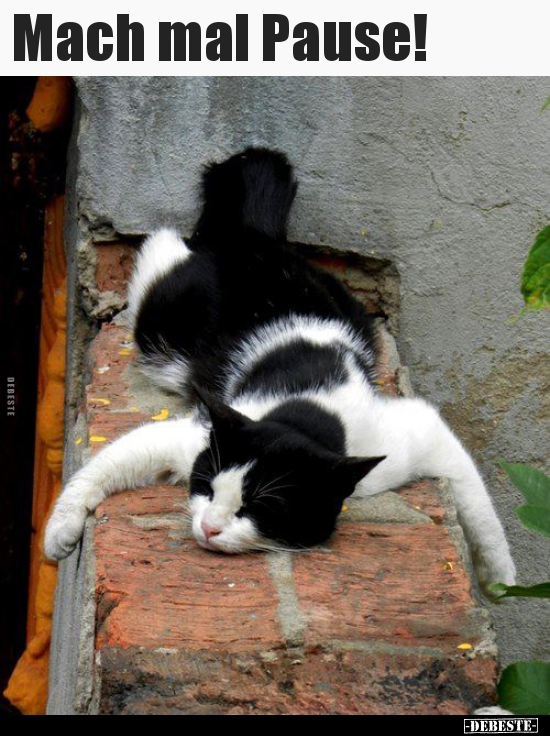 Pause
5 Minuten
Arten von Enzymhemmungen
Aufgabe: 
Lies dir deinen Text durch. Markiere wichtige Begriffe und Wortgruppen. Sprich mit deinem Gruppenpartner über den Text. Macht euch Skizzen und Notizen, um das Thema des Textes später zu präsentieren.
Kompetitive Hemmung
Kompetitive Hemmung
reversibel
Substrat und Inhibitor konkurrieren um Enzym
Enzym bindet Inhibitor oder Substrat im aktiven Zentrum
Ergebnis: Produkt entsteht nicht oder nur sehr wenig 
Beispiel: Therapie bei Methanolvergiftung
Beispiel: Methanolvergiftung
Nicht - kompetitive Hemmung
Nicht-kompetitive Hemmung
reversibel
Hemmstoff bindet an regulatorisches Zentrum und verändert aktives Zentrum
Ergebnis: Schlüssel-Schloss-Prinzip funktioniert nicht mehr -> kein Produkt entsteht, solang viel Hemmstoff verfügbar ist -> nach Abbau Hemmstoff Schlüssel-Schloss-Prinzip wieder möglich
Beispiel: Glukose-Verdauung
Beispiel: Glukose-Verdauung
Fructose-6-phosphat
ATP
ATP-PFK-Komplex
PFK
Irreversible Hemmung
Irreversible Hemmung
irreversibel
Hemmstoff bindet stark an regulatorisches Zentrum
Ergebnis: Schlüssel-Schloss-Prinzip funktioniert nicht mehr -> kein Produkt entsteht, sogar nachdem Hemmstoff abgebaut ist bleibt aktives Zentrum verändert
Beispiel: Penicillin-Wirkung auf Bakterium
Beispiel Penicillin-Wirkung
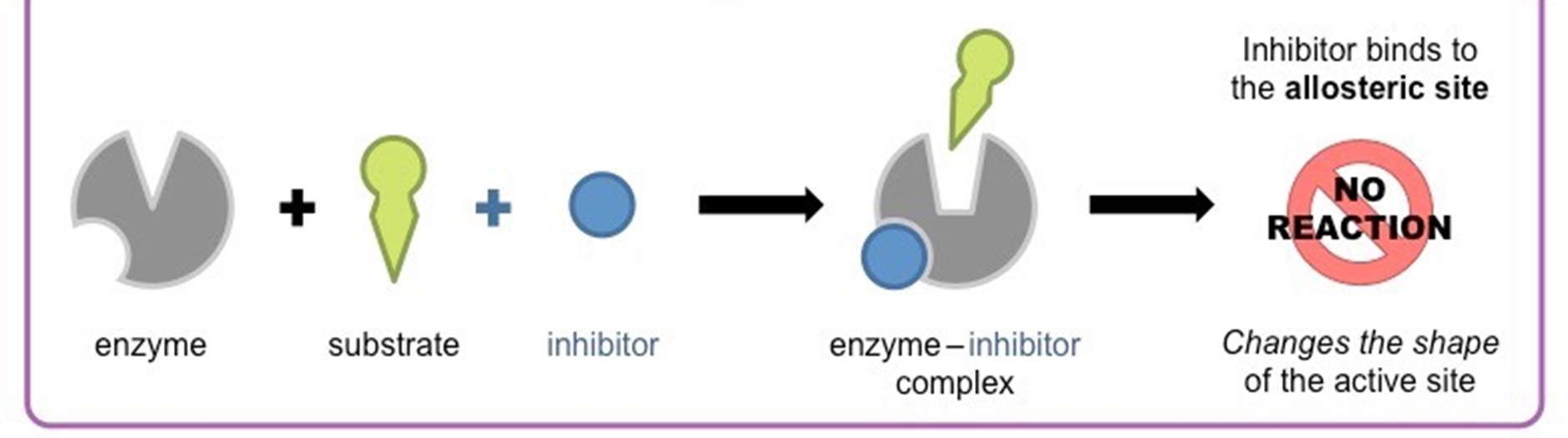 Penicillin
TPP-Penicillin-
Komplex
Bakterien-Protein
TPP nach Penicillin-Abspaltung
TPP